BUSINESS ECONOMICSThe Role of the Government
Professor Christos Nikas
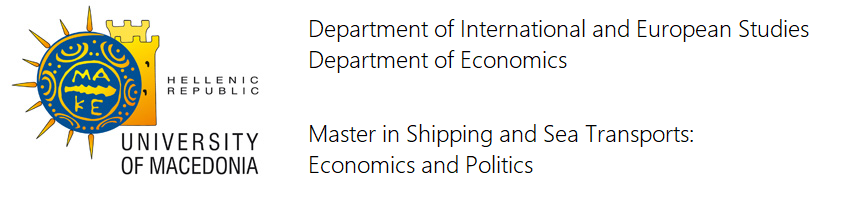 Business Economics
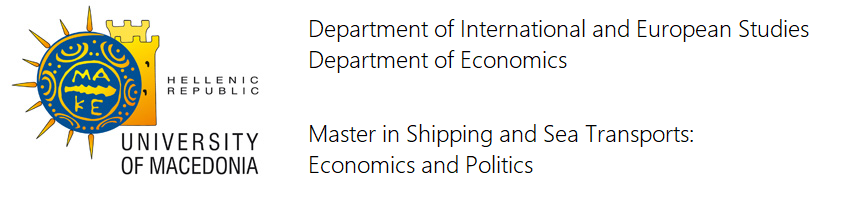 The Role of the Government
Society’s Goal
To produce an optimal mix of output.
Optimal mix of output: the most desirable combination of output attainable using existing resources, technology, and social values.
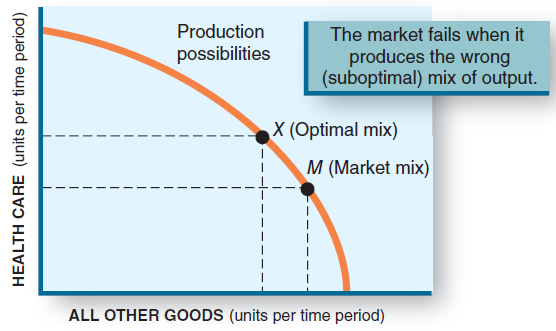 Business Economics
[Speaker Notes: We revisit the PPC and identify point X, society’s preferred mix.
Also we identify point M, the mix that only market forces will deliver.
Clearly they are not the same.]
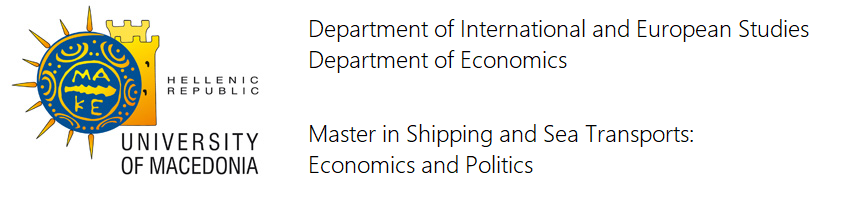 The Role of the Government
Market Failure
Society wants the combination at point X.
The market mechanism would lead us to point M.
Market failure: an imperfection in the market mechanism that prevents optimal outcomes.
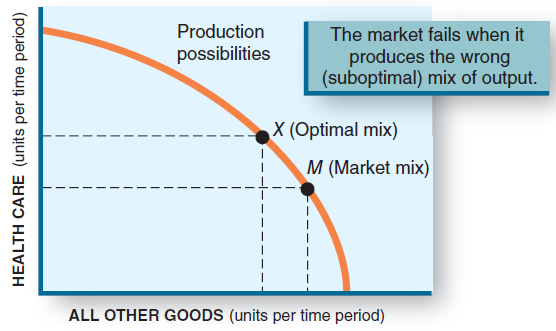 Business Economics
[Speaker Notes: Because X and M are not the same, we identify that the market has failed to deliver what society wants.]
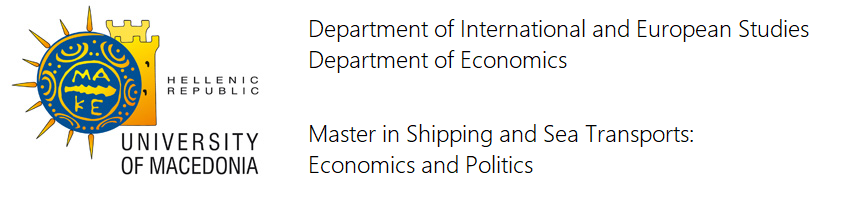 The Role of the Government
Market Failure
Market failure implies that the market mechanism did not lead us to the optimal point on the PPC.
Market failure establishes a basis for government intervention.
Specific sources of market failure are
Public goods.
Externalities.
Market power.
Inequity.
Business Economics
[Speaker Notes: Government is the agent of society.
Society will call upon government to correct the market failure.
Listed are four sources. Each will be discussed next.]
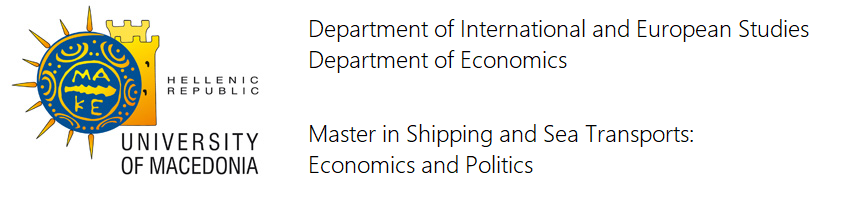 The Role of the Government
Public Goods
Private good: a good or service whose consumption by one person excludes consumption by others.
A doughnut.
Public good: a good or service whose consumption by one person does not exclude consumption by others.
National defense, Infrastructure (e.g. roads)
Business Economics
[Speaker Notes: Another example: contrast owning a car and “owning” a public highway.
One is private and exclusive while the other is public and inclusive.]
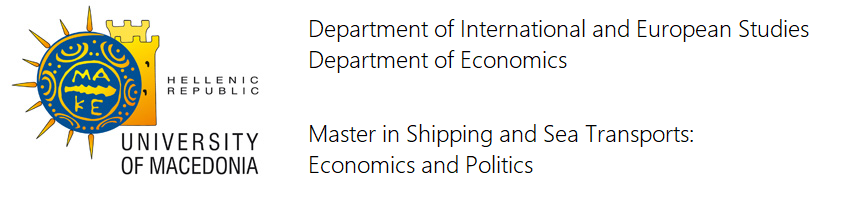 The Role of the Government
Public Goods
The free-rider dilemma: the communal nature of public goods may cause some consumers to try for a free ride.
Free rider: an individual who reaps direct benefits from someone else’s purchase (consumption) of a public good. 
Rides along “for free” on your market purchase.
Everyone waits to use the good “for free.”
Since there is no apparent buyer of the good, no producer will bring it to market.
The market fails to produce a good that society desires.
Business Economics
[Speaker Notes: You could ask the students if they had a choice, would they buy a dozen doughnuts knowing that once the doughnuts are paid for, everyone will eat one for free? 
Or would they rather wait until somebody else bought the doughnuts and then get one to eat for free?]
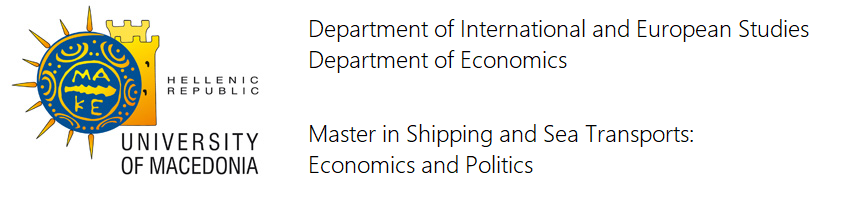 The Role of the Government
Public Goods
The market tends to underproduce public goods, if it produces them at all. 
Government’s role:
Step in and become the buyer.
The producer then produces the public good.
Finance the purchase with taxes or user fees.
Business Economics
[Speaker Notes: No producer will build the highway, set up the fire department, or provide for national defense unless government steps in and buys the goods.
Now the producer can see that he or she will get paid to produce.]
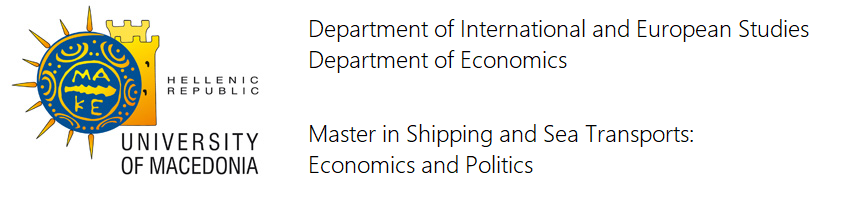 The Role of the Government
Externalities
Externalities
A two-party (buyer and seller) transaction occurs, but there are costs (or benefits) borne by a third party.
The difference between the social and private costs (benefits) of a market activity.
When externalities are present, market prices are not a valid measure of a good’s value to society.
Business Economics
[Speaker Notes: Who are the first party and the second party? They are the buyer(s) and the seller(s).
Who are the third parties? People who are affected by the two-party transaction but had no input into the decision making.
Their benefits and/or costs were not included in the market decision making. 
But they are included in society’s benefits and costs.]
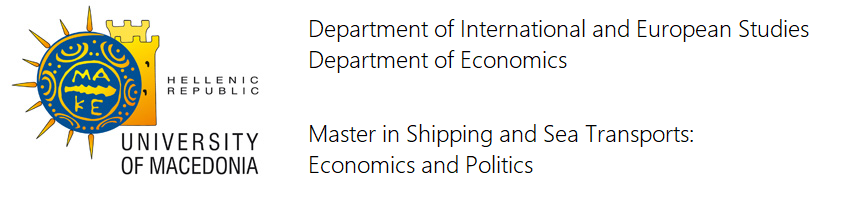 The Role of the Government
Correcting for Externalities
Price of 
inoculations
Positive externality
Third parties benefit because of a market transaction.
Not enough is produced and sold at price p1 because society’s benefits are greater than market benefits.
Government steps in to generate benefits for society.
Government action causes more to be produced by subsidizing production or purchase.
Product is sold at price p3.
Examples: public education and inoculations.
Social demand
S
Market demand
p2
p1
Subsidy
p3
q1
q2
Quantity of inoculations
Market
output
Optimal output
Business Economics
[Speaker Notes: Add third-party benefits to market benefits, and the demand curve shifts right.
The market will produce too little.
Government steps in to get more produced (which occurs at a higher price).
A typical way to do this is for government to subsidize either production or consumption.]
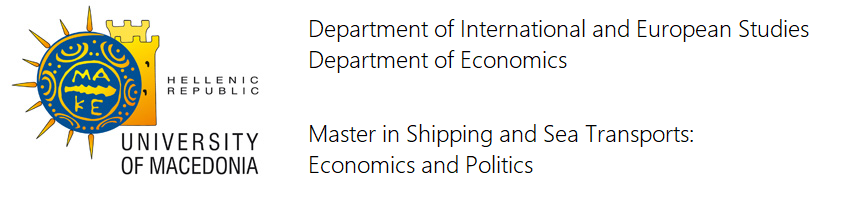 The Role of the Government
Correcting for Externalities
Price
Negative externality
Third parties suffer because of a market transaction.
Too much is produced and sold at price p2 because society’s benefits are less than market benefits.
Government steps in to reduce benefits for market.
Government action causes less to be produced by restricting production or purchase.
Example: cigarette consumption.
Market demand
S
Social demand
p2
p1
External cost
p3
q1
q2
Quantity of cigarettes
Optimal
output
Market output
Business Economics
[Speaker Notes: Add third-party benefits to market benefits, and the demand curve shifts right.
The market will produce too little.
Government steps in to get more produced (which occurs at a higher price).
A typical way to do this is for government to subsidize either production or consumption.]
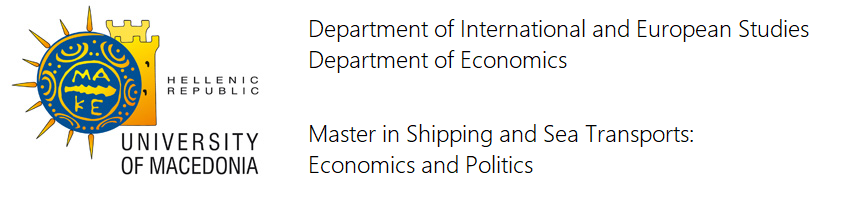 The Role of the Government
Correcting for Externalities
Price of
polluting good
Social
supply
D
Negative externality
Third parties are hurt (suffer a cost) because of a market transaction.
Too much is produced and sold at price p1 because society’s costs are greater than market costs.
Government steps in to shift costs from society to the producer and the buyer.
Rising costs cause the supply curve to shift left.
Government action causes less to be produced and sold at a higher price p2.
Example: pollution.
Market
 supply
p2
p1
q2
q1
Quantity
Optimal 
output
Market output
Business Economics
[Speaker Notes: Add third-party costs to market costs, and the supply curve shifts left.
The market will produce too much.
Government steps in to get less produced (which occurs at a higher price).
A typical way to do this is for government to prohibit or otherwise reduce either production or consumption.]
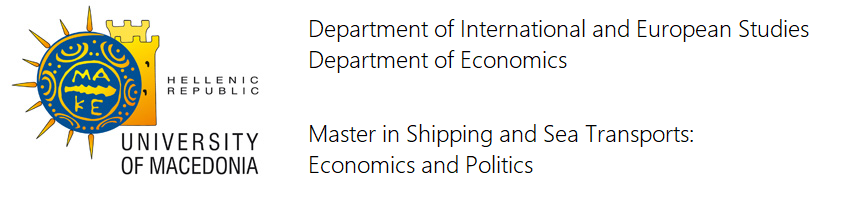 The Role of the Government
Summary: Externalities
Positive externality
Society’s benefit > market benefit.
The market underproduces.
The government subsidizes.
Negative externality
Society’s benefit < market benefit, or
Society’s cost > market cost.
The market overproduces.
The government restricts consumption or production.
Business Economics
[Speaker Notes: A quick summary.]
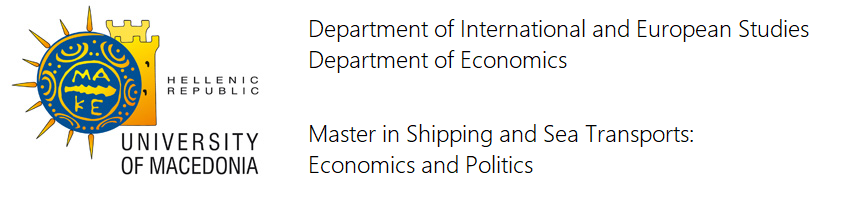 The Role of the Government
Market Power
Market power: the ability of a firm to manipulate the price of a good in the market.
Thus, the firm can restrict supply in order to maximize profits rather than produce society’s desired mix of output.
Government role
Restrict market power.
Promote more competition.
Business Economics
[Speaker Notes: Market power refers to that which may exist among sellers.
A firm with market power will produce in its own self-interest. 
Typically it will profit-maximize.
All of this is covered in detail in the micro portion of the course.]
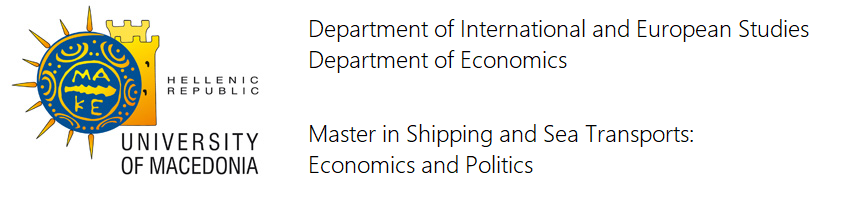 The Role of the Government
Inequity
Income redistribution:
Reduces the inequity in incomes.
Provides a minimum amount of merit goods.
Merit good: a good society believes everyone is entitled to some minimal quantity of. 
Government redistributes income using
A progressive income tax system.
Collect taxes from income earners. 
Transfer payments.
Provide payments to individuals for which no current goods and services are exchanged.
Business Economics
[Speaker Notes: Incomes are unequal.
Some criteria must be used to identify the degree of inequality one must have to warrant government intervention.
It might be a good discussion to have students try to identify those criteria.]
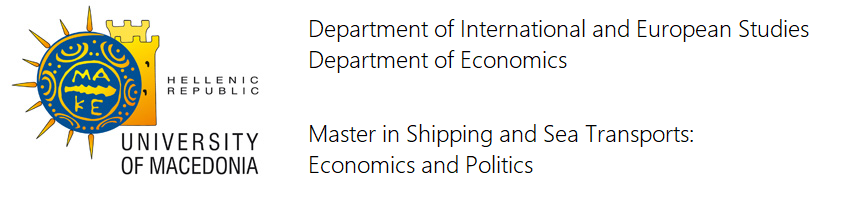 The Role of the Government
Macro Instability
The goal of macro intervention is to foster economic growth.
Move out of inefficiency and up on the PPC.
Reduce unemployment.
Avoid inflation.
Stable prices.
Increase our capacity to produce.
Economic growth.
Government uses macroeconomic policies in an attempt to meet these goals.
Business Economics
[Speaker Notes: This is a brief intro to the macro portion of the course.]
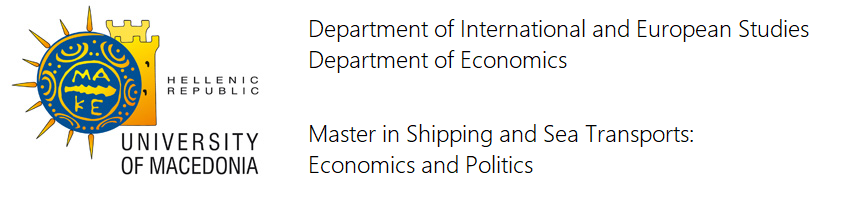 The Role of the Government
Growth of Government
When society perceives a problem, it looks to government to “fix” the problem, which provides justification for government intervention in the economy.
As a result, most of the governments in the World have increased in size during time
Business Economics
[Speaker Notes: The trend of relying on government to fix problems has accelerated since the 1930s and might be accelerating again.
In an election year, this issue could lead to an explosive discussion in your class.]
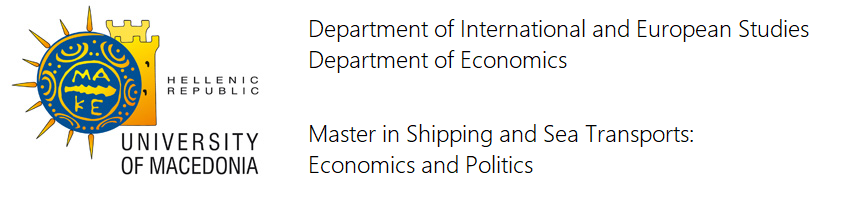 The Role of the Government
Government Finances
Each level of government (federal, state, and local) creates a budget of fund inflows and outflows.
Inflows (sources of funds).
Taxes (and fees/user charges).
Borrowing.
Outflows (uses of funds).
Purchases of goods and services.
Payments for resources used.
Transfer payments.
Business Economics
[Speaker Notes: You might wish to emphasize that “borrowing” as a source of funds must happen if the outflows exceed inflows coming from taxes, fees, and user charges.
Borrowing must be repaid sometime and will require taxes to fund the repayment.]
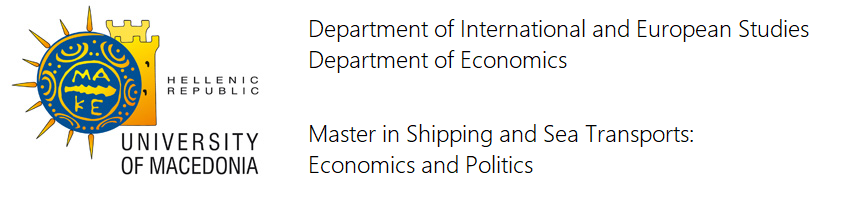 The Role of the Government
Taxation
Taxes pay for government spending.
There is a change in the output mix as more government spending absorbs factors of production that could be used to produce consumer goods.
The opportunity cost of taxation is measured by the private-sector output sacrificed when government employs scarce factors of production.
The primary function of taxes is to transfer command over resources (purchasing power) from the private sector to the public sector.
Business Economics
[Speaker Notes: Example: A person earns $60K and pays $20K in taxes. 
The opportunity cost of the taxes is what the earner could have done with that $20K.
The earner did not spend it, so the goods that could have been bought did not get produced.
The government uses the $20K to purchase something or to provide a transfer payment to someone.
If the government provides a transfer payment, the recipient buys goods that get produced. Or the government spends it on goods that get produced.
Either way, the mix of output changes because of taxes.]
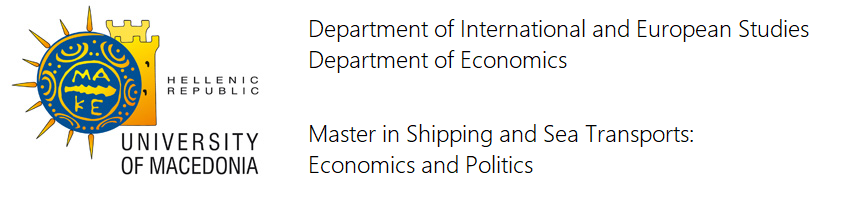 The Role of the Government
Income Tax
Income taxes: the largest single source of government revenue.
It is a progressive tax system.
As income rises, the tax rate also rises.
Compared to those with lower incomes, those with higher incomes:
Pay more taxes.
Pay a greater fraction of their income in taxes.
Business Economics
[Speaker Notes: It might be useful to trace out a simple progressive system on the board.
Example: Two earners, at $30K and at $120K. Three brackets: $0-$20  - 10%; $20-$80 - 20%; $80-$130K - 40%.
Have the student do the tax calculations and compare the low-income earner’s taxes with the high-income earner’s taxes.
Use both total dollars in tax and taxes paid against total income.]
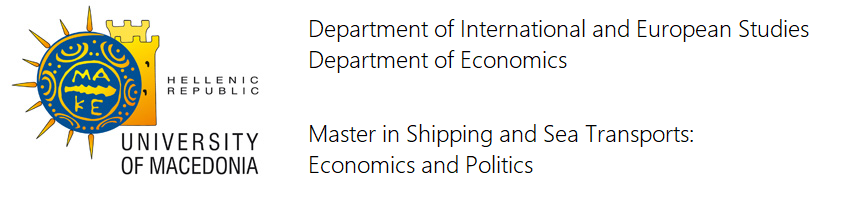 The Role of the Government
Social Security Tax
It is a regressive tax system.
As income rises, the tax rate falls.
Compared to those with lower incomes, those with higher incomes:
Pay more taxes.
But pay a smaller fraction of their income in taxes.
Business Economics
[Speaker Notes: Another example: Same two earners at $30K and $120K. Tax brackets: $0-$80K - 20%, $80K-on up - 0%. 
Have the student do the tax calculations and compare the low-income earner’s taxes with the high-income earner’s taxes.
Use both total dollars in tax and taxes paid against total income.]
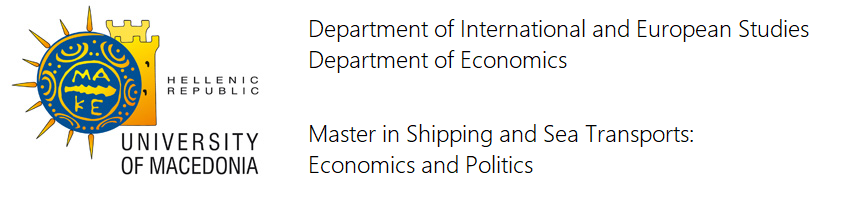 The Role of the Government
Other Taxes
Corporate taxes.
Usually passed on to the customer in higher prices.
It is a progressive tax system to the corporation.
Excise taxes.
Imposed on a specific good or service.
Some are imposed to discourage production and consumption of these goods (e.g. tobacco)
Business Economics
[Speaker Notes: It might be worthwhile to have a discussion on how the corporation passes its tax burden on to the customer.
Also, how might an excise tax imposition discourage the consumption of a good?]
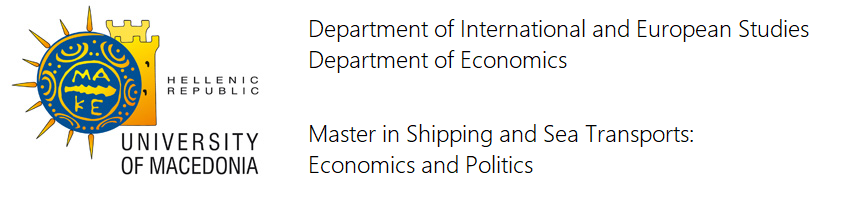 The Role of the Government
Other Taxes
Property tax.
A major source of local taxes.
It is a regressive tax, since poorer people devote a larger portion of their income to housing costs.
Sales tax.
Another major source of local taxes.
It is also a regressive tax, since poorer people tend to spend all of their income while richer people do not.
Business Economics
[Speaker Notes: The idea of a property tax being regressive is not intuitive. An added discussion might be worthy.
Many states remove the regressiveness of the sales tax by exempting “necessary goods” from sales tax.
One could discuss what goods should be included in the “necessary” category.]
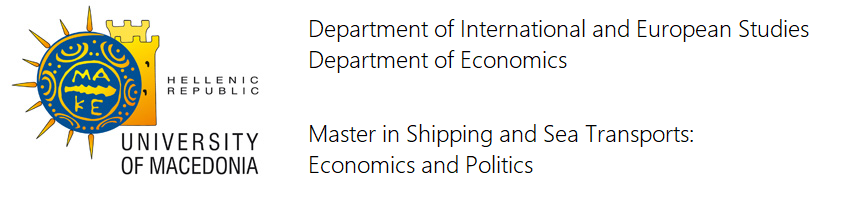 The Role of the Government
Government Failure
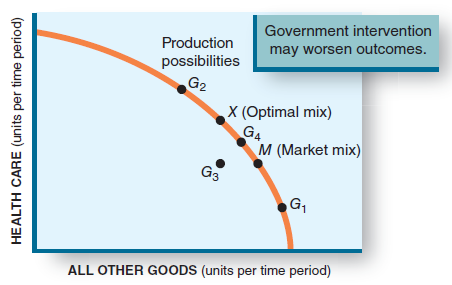 Government intervention should move the mix of output closer to society’s desired mix.
Government failure: government intervention fails to improve economic outcomes and may worsen outcomes.
Business Economics
[Speaker Notes: Government intervenes and the mix of output moves to one of the following: G1, G2, or G3 where:
G1: Is in the wrong direction.
G2: Too much is provided.
G3: The optimal amount of one but less of the other and with increased inefficiency.]
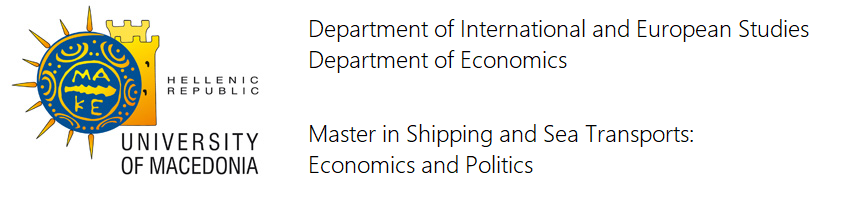 The Role of the Government
Perceptions of Waste
Public perception is that the government isn’t producing as many services as it could with the resources at its disposal.
This inefficiency pushes the economy inside the PPC.
A related question is: are we giving up too many private-sector goods in order to get those services?
Is the opportunity cost too high?
Business Economics
[Speaker Notes: Here are some potential discussions.
“Fraud, waste, and abuse” is a phrase that comes up every time there is a call for a reduction in government spending. 
Let’s get rid of those to reduce government spending.
Government programs are costly. Can the same thing be done in the private-sector? At a lower cost?]
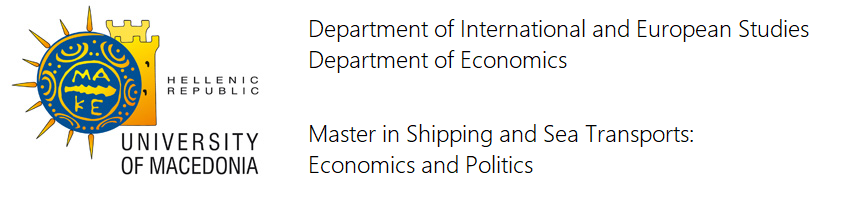 The Role of the Government
Valuation of Costs and Benefits
Additional public-sector activity is desirable only if the benefits from that activity exceed its opportunity costs.
How do we identify the benefits?
How do we enumerate the costs?
Whose values should be used to do this?
Business Economics
[Speaker Notes: Is the value system of the decision maker based on his or her own personal benefit or society in general? When enumerating the costs, how can we incorporate the opportunity cost of the taxpayer?]
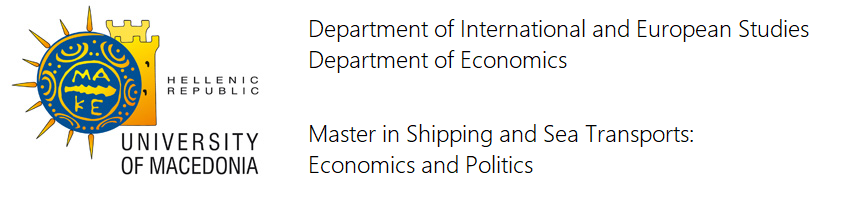 The Role of the Government
The Environment – A Case Study of the Role of Government
Everyone wants a cleaner and safer environment.
Why don’t we just stop polluting?
Why doesn’t the government force us to stop polluting?
To reduce pollution, we must change economic behavior – change our patterns of consumption and production.
Business Economics
[Speaker Notes: Nobel winner Coase identified the major pollution problem: the lack of property rights for air, fresh water, and oceans.
If there were ownership of these environmental entities, they would be cared for much better than they are.]
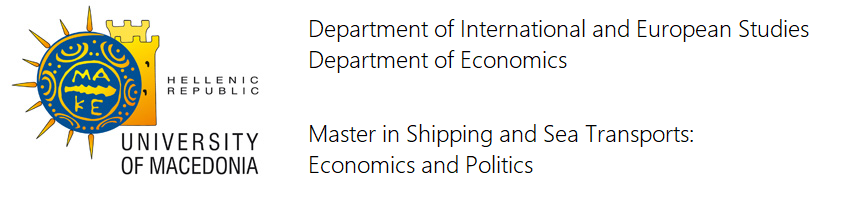 The Role of the Government
The Environmental Threat
We know the sources of environmental damage, and we have the knowledge and resources to do something about it. 
We also know more about the economics of pollution.
We know the costs of doing nothing (health and environmental degradation).
We know the costs of doing something (abatement).
Business Economics
[Speaker Notes: A myth you might wish to explore in class is that corporations actively insist on polluting – that they want a polluted planet.
Later we will look at waste products, their creation, and their disposal.]
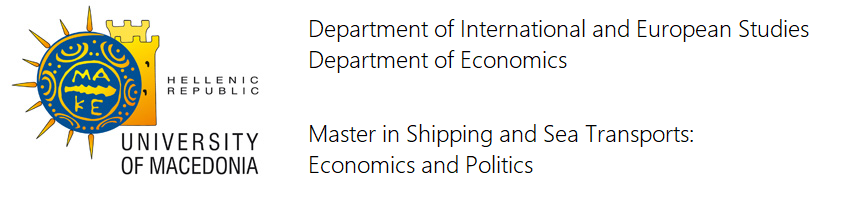 The Role of the Government
Assigning Prices
Can we assign prices to the environment?
Can we assess the damage done by pollution?
We must begin by determining how much having cleaner air (water, etc.) is worth to us.
We won’t get cleaner air (water, etc.) unless we spend resources to get it.
Thus we must price the loss due to pollution and also price cleanup and preventive activities.
Business Economics
[Speaker Notes: Now the economics gets difficult. Coase found out that assigning prices to nonmarket things or activities is next to impossible to do with any veracity.
Value is in the mind of the potential buyer. Promotion and advertising can cause that buyer to increase his or her opinion of the value of the good. Thus environmental groups can convince people that cleaning up or forbidding pollution is valuable. That, is the MB of cleanup increases.]
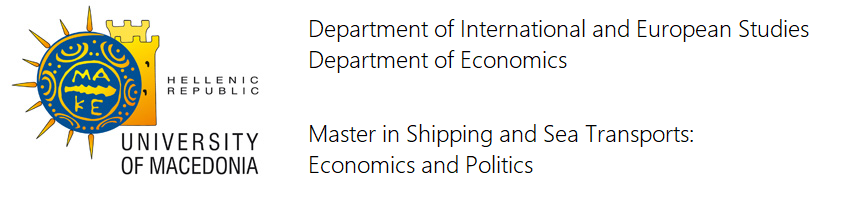 The Role of the Government
Is It Possible to Eliminate Pollution?
The EPA says that almost all current air and water pollution could by eliminated using known and available technology.
So … why don’t we do it?
The answer is in our market (production and consumption) behavior. 
There must be some incentive for us to change our behavior.
EXED – Executive MBA
[Speaker Notes: There are two sources of incentives we can use to get some behavior changed: rewards and punishments. Greater profit prospects or greater fines.]
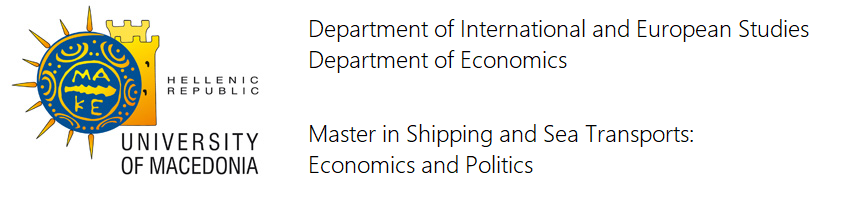 The Role of the Government
Market Incentives
In industry, the production decision selects the profit-maximizing output (where MR=MC).
The goal is to produce a salable, satisfying product efficiently and profitably by using the lowest-cost combination of resources and process.
EXED – Executive MBA
[Speaker Notes: The key phrase is “using the lowest-cost combination of resources and process.”
If that combination results in pollution, there will be pollution.]
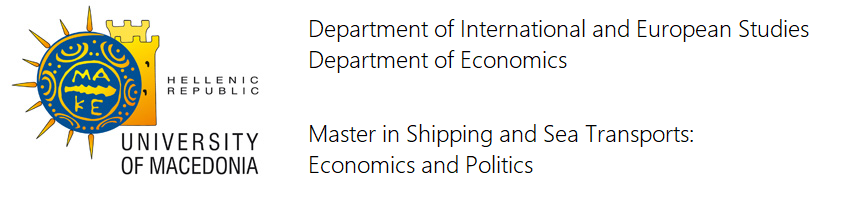 The Role of the Government
Market Incentives
Therefore, the profit-maximizing process, output, and input decisions could mean that polluting inputs are used or a waste product is the result of the process.
To reduce pollution, the firm must change the offending input or the process, both of which will increase costs.
The behavior of profit maximizers is guided by revenues and costs, not by philanthropy, aesthetic concerns, or the welfare of society in general.
Business Economics
[Speaker Notes: Since a pollution-free combination of resources and process is not the lowest-cost option (it would have already been selected if it were), costs will be higher.]
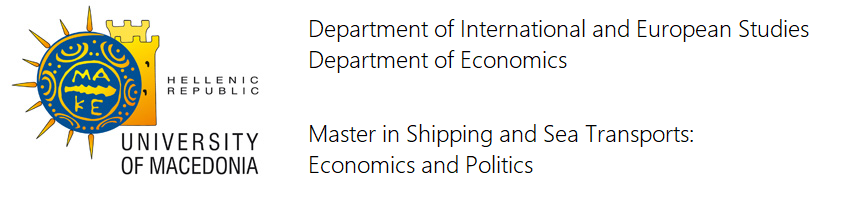 The Role of the Government
External Costs
People make decisions to maximize their personal welfare, balancing private benefits and private costs.
True for the buyer; true for the producer.
If third parties (not buyers and not producers, but societies) suffer a cost due to these private decisions, these are external costs. External costs are real.
External costs plus private costs equal the total costs to society.
Business Economics
[Speaker Notes: This is the basic argument in the discussion of a negative externality. Society includes nonbuyers and nonsellers in the mix. The market does not.
If third parties suffer a cost (i.e., they live with the pollution), then society has higher costs than the market.]
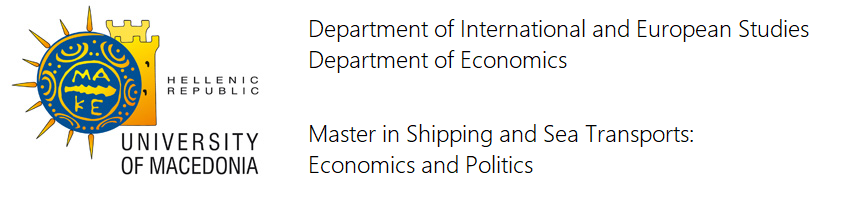 The Role of the Government
Regulatory Options
There are two strategies:
Market-based: alter market incentives so that they discourage pollution.
Command-and-control: bypass market incentives with some form of regulatory intervention.
Business Economics
[Speaker Notes: How do we get from the market quantity supplied to the societal preferred quantity supplied?
These two strategies will be discussed.]
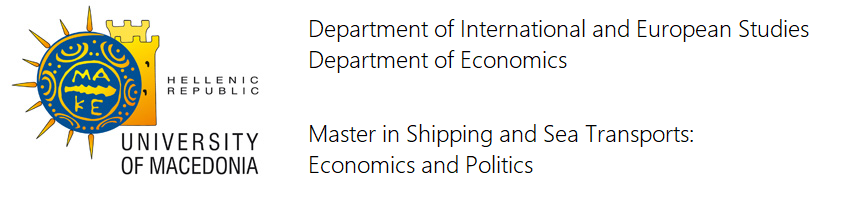 The Role of the Government
Market-Based Options
The goal is to eliminate external costs – that is, make private costs equal to social costs.
This called internalizing the costs – putting all the costs of production back into the firm’s cost structure.
As internal costs rise, there is a disincentive to pollute and an increase in the incentive to get rid of waste in a nonpolluting way.
Business Economics
[Speaker Notes: By paying to get rid of the waste (instead of simply dumping it in the river, for example), the firm adds to its cost structure and the people downstream suffer less pollution.]
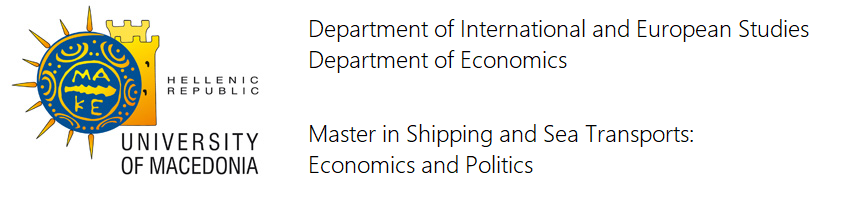 The Role of the Government
Market-Based Options
Emission charges: this is a fee imposed, based on the quantity of pollution.
Increases the plant’s MC; encourages reduced output and adopting cleaner technology.
If it costs more to create waste materials, action will be taken to create less of it.
Business Economics
[Speaker Notes: The fee causes the firm to pay to pollute. This is an obvious cost it would prefer not to pay. It becomes a higher priority to eliminate the pollutant.]
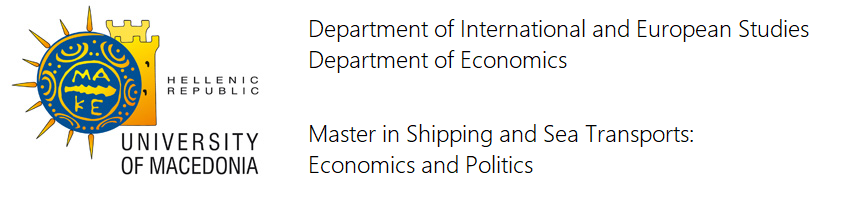 The Role of the Government
Market-Based Options
Recycling: instead of sending packaging to the landfill, recycle these materials into new products.
There is no incentive to do this unless it lowers production costs.
The largest cost in recycling is the cost of collection, sorting, and transportation. Many cities subsidize this portion of recycling.
Business Economics
[Speaker Notes: RJ Reynolds is the only major firm that views recycling as a profit center. Aluminum cans are collected by Reynolds at special centers. Reynolds uses these cans to generate new aluminum.
Other recycling can return to industry as an input; however, none of this is happening at a profit. All must be subsidized. 
You might want to challenge your students to come up with methods that exploit recycling by cities as an input into a production process.]
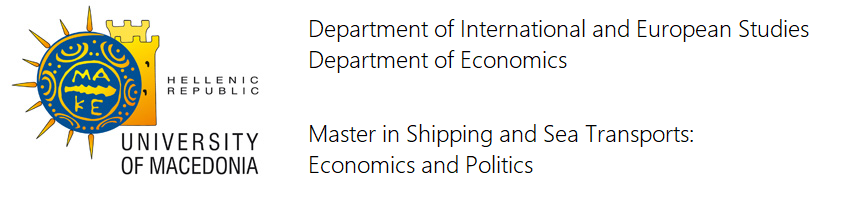 The Role of the Government
Market-Based Options
Higher user fees: if the price to use resources is increased, consumers of that resource will cut back on its use.
Auto emissions would decrease if drivers had to pay more for gasoline, for example.
Fewer water treatment plants would be needed if home owners and industry had to pay more for water.
Business Economics
[Speaker Notes: If the action causes pollution, placing a user fee on it will decrease its use.]
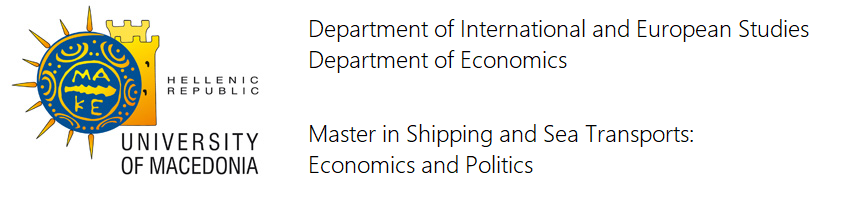 The Role of the Government
Market-Based Options
“Green” taxes: the government imposes a tax on activities that cause pollution.
A “green” tax on gasoline would be passed on to the consumer as a higher price.
At higher gas prices, people would drive less and auto emissions would do down.
It could also be a revenue source for pollution abatement efforts.
Business Economics
[Speaker Notes: This is similar to the user fee concept.
Don’t hold your breath on the last bullet. Remember, money is fungible in government as well as everywhere else. The idea may be promoted via this gimmick, but the money collected will go into the general fund, not into a special “lock box.”]
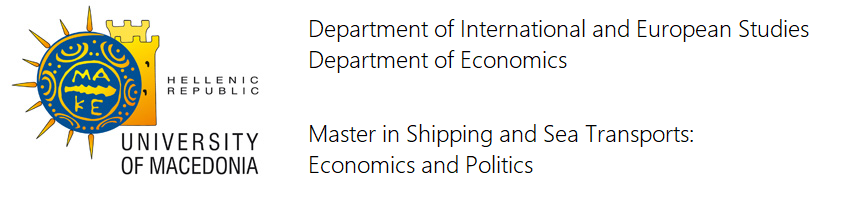 The Role of the Government
Market-Based Options
Pollution fines: the government imposes fines on polluting or liability for cleanup costs.
When a significant polluting event (think oil spill) occurs, it must be cleaned up. Who better to pay for the cleanup than the one responsible for the event?
Firms want to avoid fines or liability, so they have incentives to eliminate the possibility of polluting.
Business Economics
[Speaker Notes: The Exxon Valdez wreck on Alaska’s south coast caused the tanker industry to switch completely to double-hulled ships.]
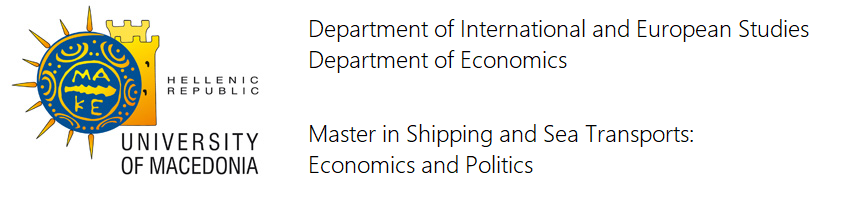 The Role of the Government
Market-Based Options
Tradable pollution permits (“cap and trade”): set up a market where low polluters have unused pollution permits that they can sell to high polluters. 
There is a strong incentive to become a low polluter.
The key would be to set a standard for pollution reduction, which would separate buyers from sellers of pollution permits.
Market forces (supply and demand) would set the price of the pollution permit.
Business Economics
[Speaker Notes: Congress played with this in 2008-2009. It got too political. Whatever environmental worth or economic logic the measure had was overwhelmed by politics. It died in Congress.]
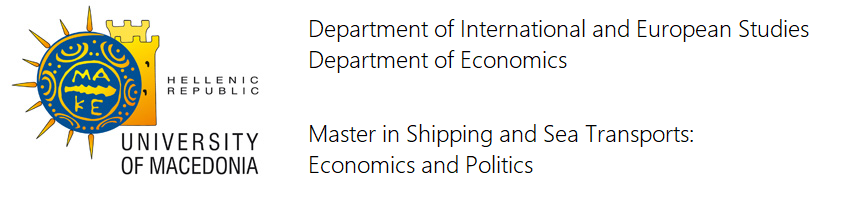 The Role of the Government
Command-and-Control Options
These options rely on government regulations to force compliance by firms.
Government commands firms to reduce pollution and controls the process for doing so.
Business Economics
[Speaker Notes: When a regulation is written, it is the law. Firms must comply according to the law or be punished.
The government decides HOW TO produce.]
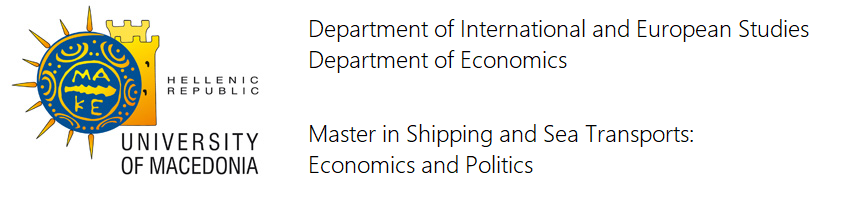 The Role of the Government
Command-and-Control Options
The downside of command-and-control:
Firms comply with the letter of the law.
Firms have no incentive to innovate but only to follow the specifications of the government regulation.
Regulatory practices are rigid and do not react to changing market forces or changing technology.
Because of this, government failure could occur.
Business Economics
[Speaker Notes: Regulation suspend technological innovation. Whatever process was dictated by the regulation is the way it must be done.
If there is a tech breakthrough, it cannot be implemented until the regulation changes – a long and slow process that may never occur.
Autos in 2011 and 2012 must have a catalytic converter, which is 1970s technology. Auto companies have not wasted scarce tech dollars to come up with better methods of exhaust management.]
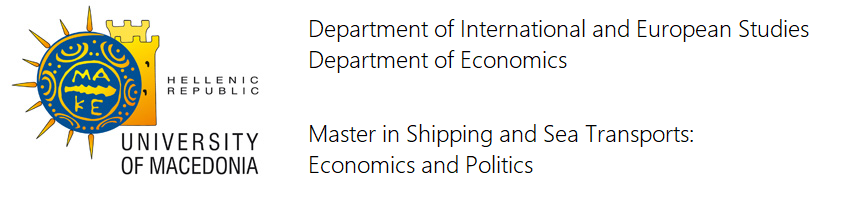 The Role of the Government
Benefits and Costs
There are obvious health, safety, and aesthetic benefits of reducing pollution, although putting a money value on many of them might be difficult. 
There are costs – direct costs and opportunity costs – to reducing pollution. Resources used in pollution abatement cannot be employed for alternative uses.
Business Economics
[Speaker Notes: It is easy to conjure up the benefits and costs in the economics class. In real life, pricing these things is much more difficult. It depends on whom you ask. Environmentalists will exaggerate the benefits and costs in their favor. The firms will do so in their favor.]
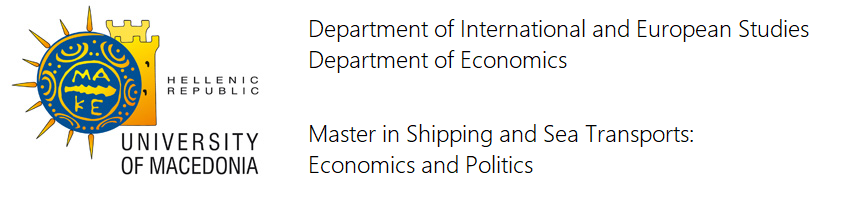 The Role of the Government
Benefits and Costs
The optimal rate of pollution occurs when the marginal benefit (MB) of cleaning up one more unit of pollution equals the marginal cost (MC) of doing so.
The optimal rate is not zero pollution.
MB of cleanup starts out very high but decreases as pollution is reduced.
MC of cleanup starts out low but increases as pollution is reduced.
Business Economics
[Speaker Notes: So we are stuck in economics class. Let’s do the best we can to get some points across.
Have your students do a mind game: Imagine getting deeply covered with mud up to your armpits. Now clean up. 
Step 1: Take a hose and wash off as much mud as you can. Big MB, little MC. (Just measure MC in time taken.)
Step 2: Soap and water and washcloth and some vigorous rubbing; more mud comes off. Less MB; more MC.
Step 3: Get a brush and spend a lot of time to work on the mud in the cracks and folds of your skin. Even less MB; much more MC.
Step 4: Q-tips and toothpicks to dig under fingernails to evict the last traces of mud. Very little MB; lots of MC.
Plot this out and you will see a chart similar to the one in the next slide.]
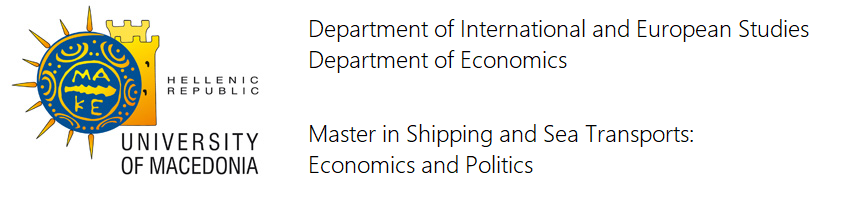 The Role of the Government
Benefits and Costs
From 0% abatement (that is, 100% polluted) to X%, the MB of abatement exceeds MC, so it should continue.
From X% to 100% clean, MB is less than MC, so this abatement  should not be done.
The optimal rate of pollution is X%, where MB=MC.
MB
Benefit and cost
MC
MB = MC
100%
0%
X%
% of pollution abatement
Business Economics
[Speaker Notes: Cleaning up the heavy pollution has MB > MC and should be done. As MB falls and MC rises, the analysis will shift to the point where the next unit of cleanup has MB<MC and should not be done. 
In the mind game from the previous slide, do you stop after step 2, or step 3, or do you go all the way and do step 4?]
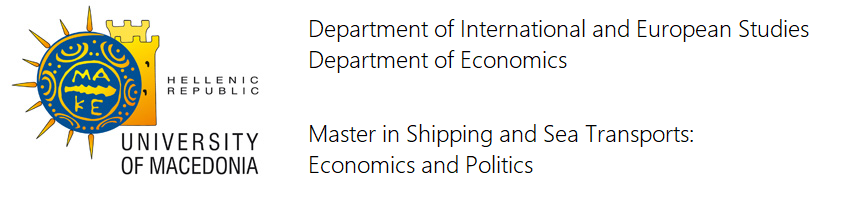 The Role of the Government
Who Will Pay?
Higher costs: by internalizing the social costs, the producer will pay higher costs to produce goods and services.
Also, output will most likely be reduced.
Higher prices: many of these higher costs will be passed on to the consumer in the form of higher prices. If the good is demand-inelastic, most of the added cost is shifted to the consumer.
Job losses: if production is reduced in the industry or firm, jobs will be eliminated. 
Job losers and consumers paying higher prices will argue that the economic costs outweigh the environmental benefits.
Business Economics